Đáp CaSau Chúa Nhật Lễ Hiển Linh
Thứ HaiSau Lễ Hiển LinhChúa Giê-su Chịu Phép RửaLễ Kính( sách bài đọc quyển 1 trang 141 )
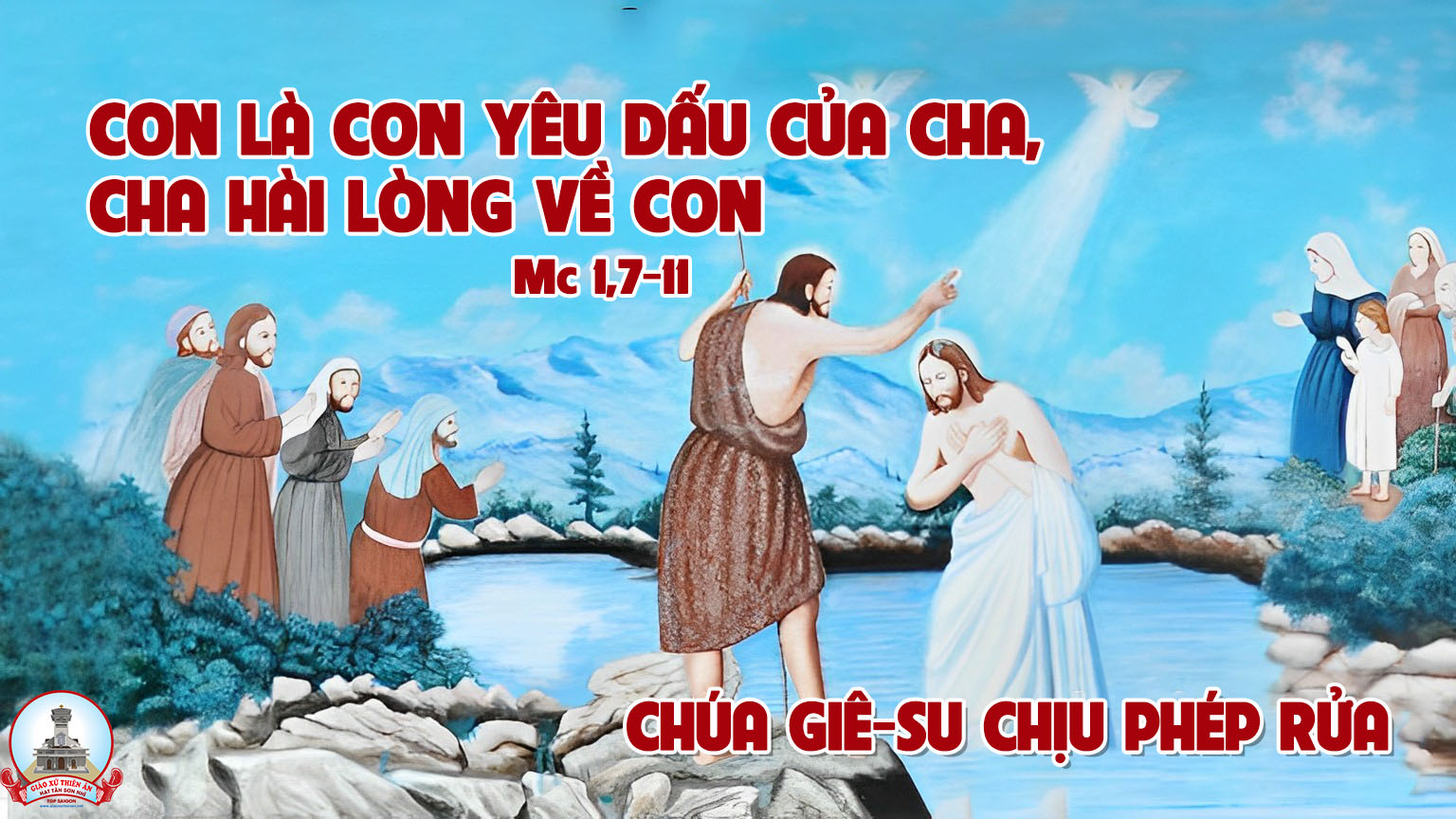 Các bạn sẽ vui mừng múc nước tận nguồn ơn cứu độ.
Đáp ca:
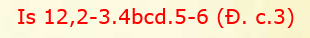 Alleluia-Alleluia.
Ông Gio-an thấy Đức Giê-su tiến về phía mình, liền nói : Đây là Chiên Thiên Chúa, đây Đấng xoá bỏ tội trần gian.
Alleluia.
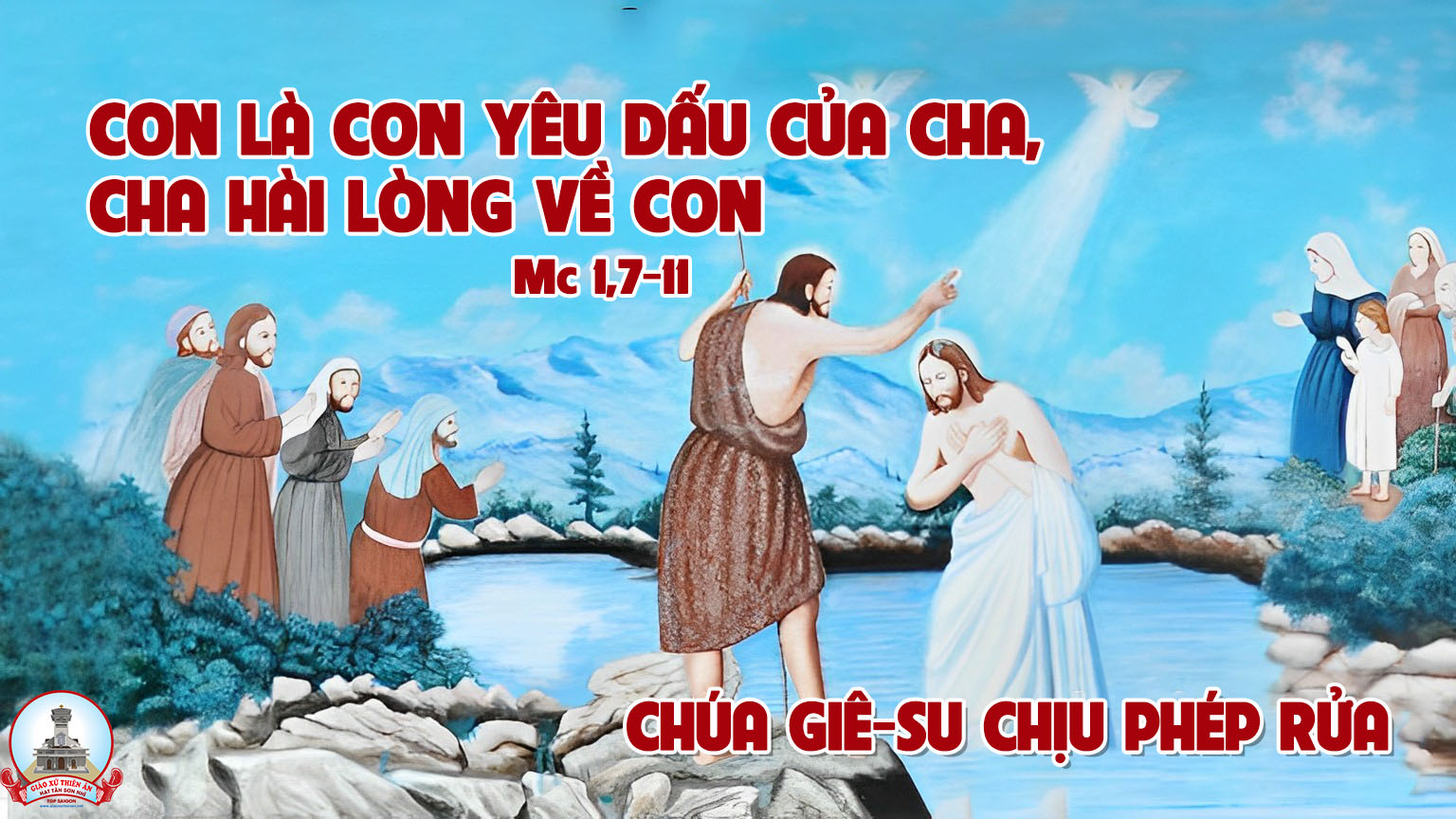 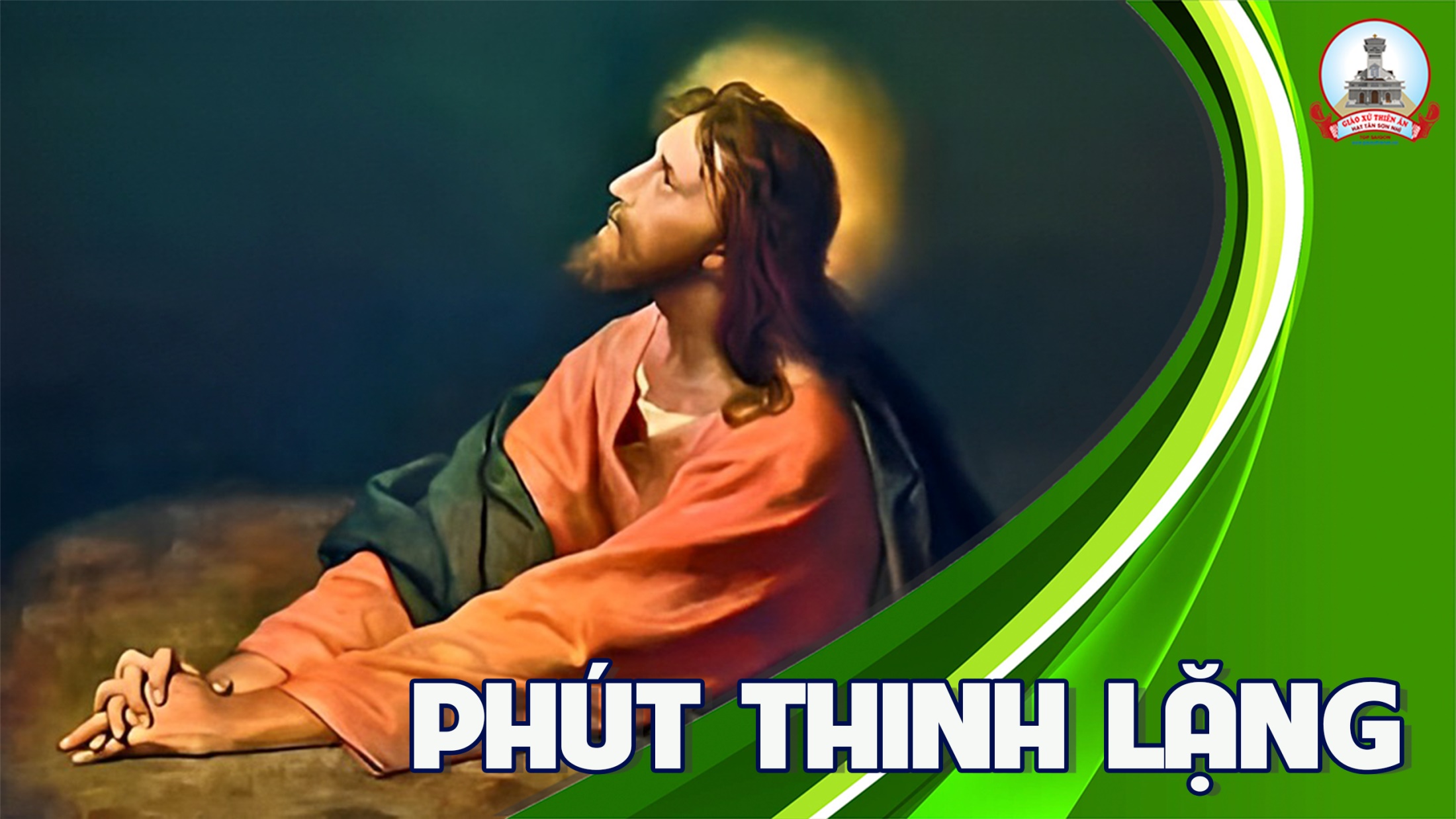 Thứ HaiTuần IMùa Thường Niên
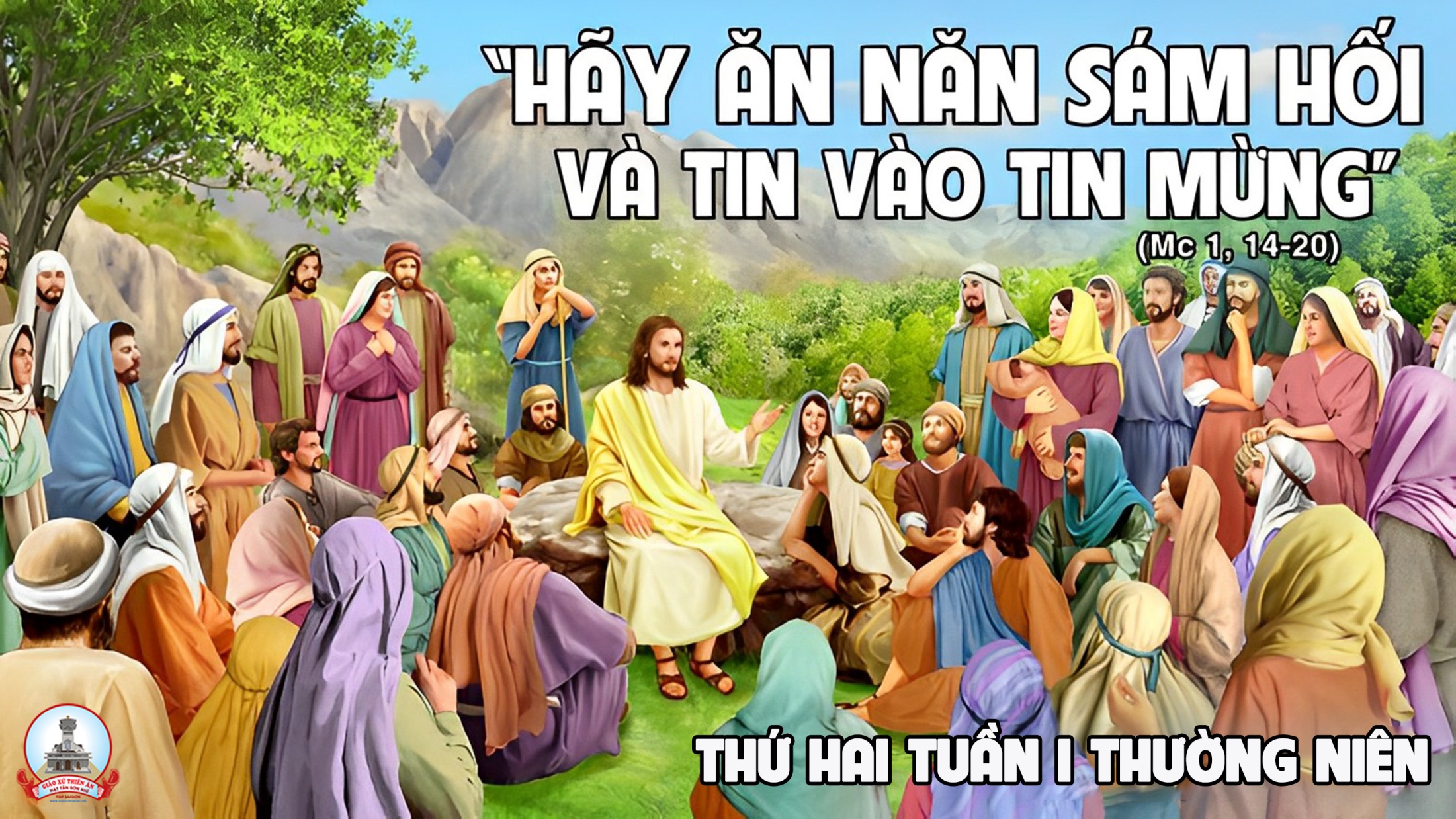 Lạy Chúa, con sẽ dâng lễ tế tạ ơn Ngài.
Đáp ca: Thánh vịnh 115.
Alleluia-Alleluia.
Chúa nói: Triều đại Nước Thiên Chúa đã đến gần. Anh em hãy sám hối và tin vào tin mừng.
Alleluia.
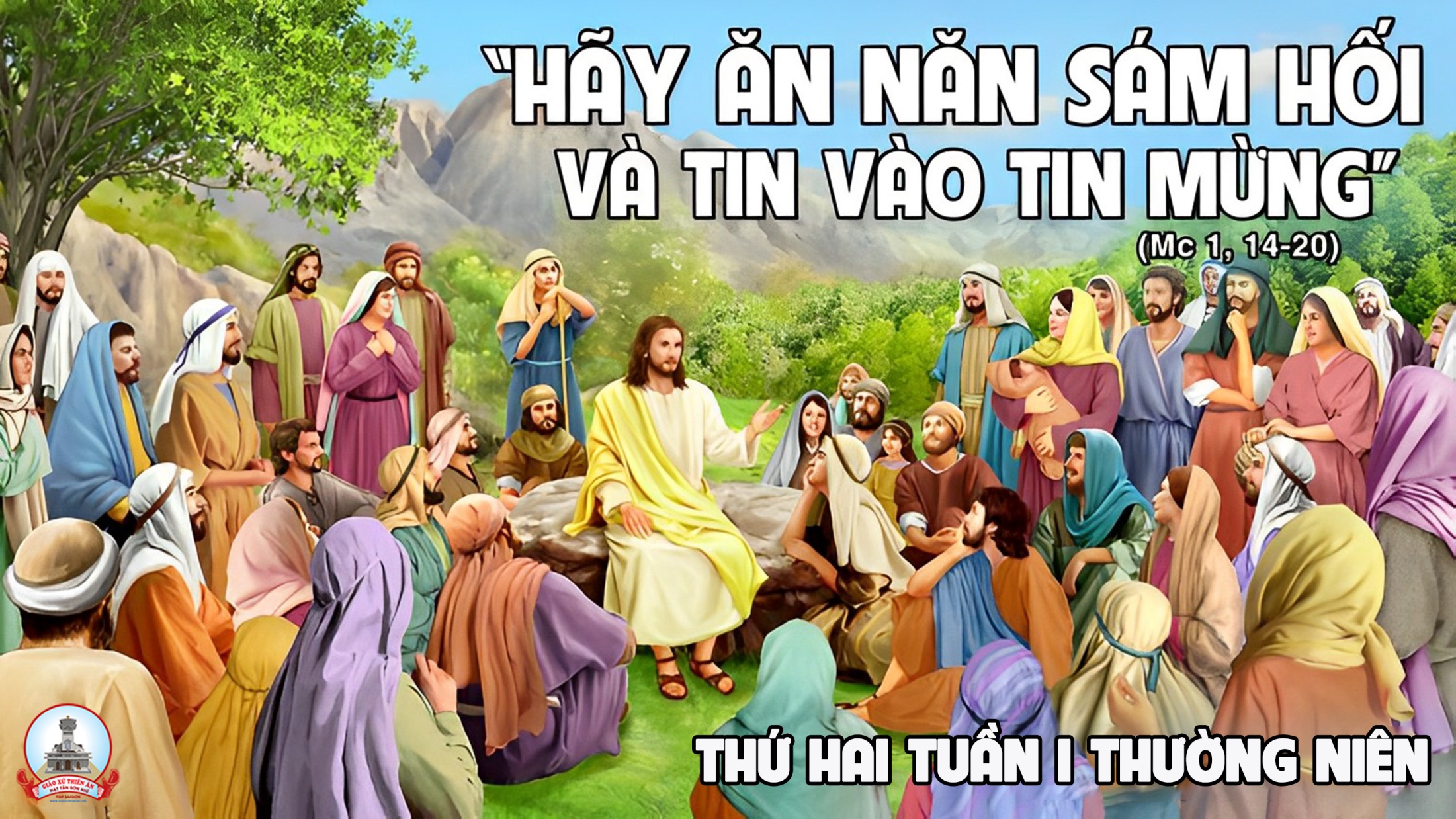 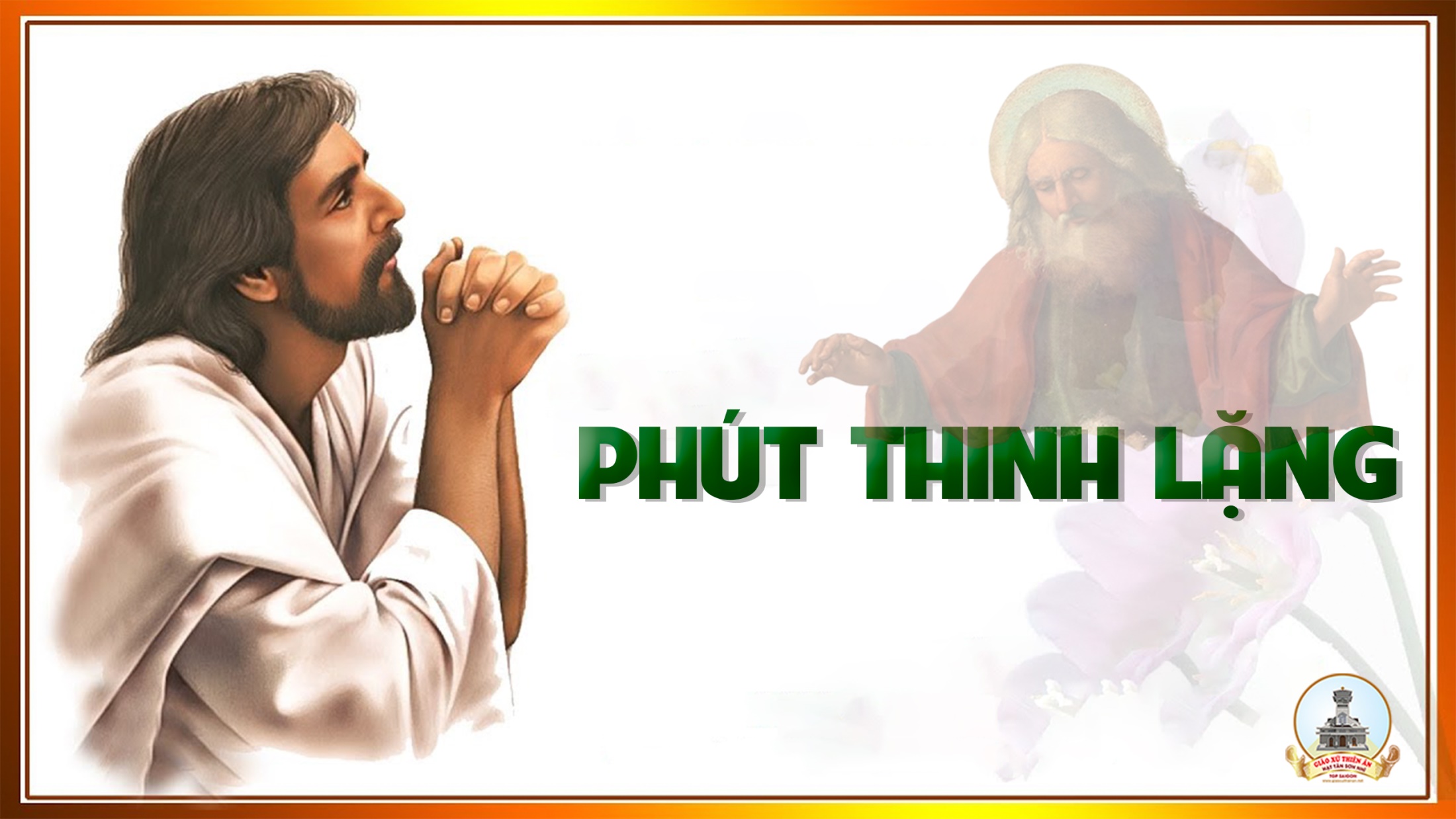 Thứ BaTuần I Mùa Thường Niên
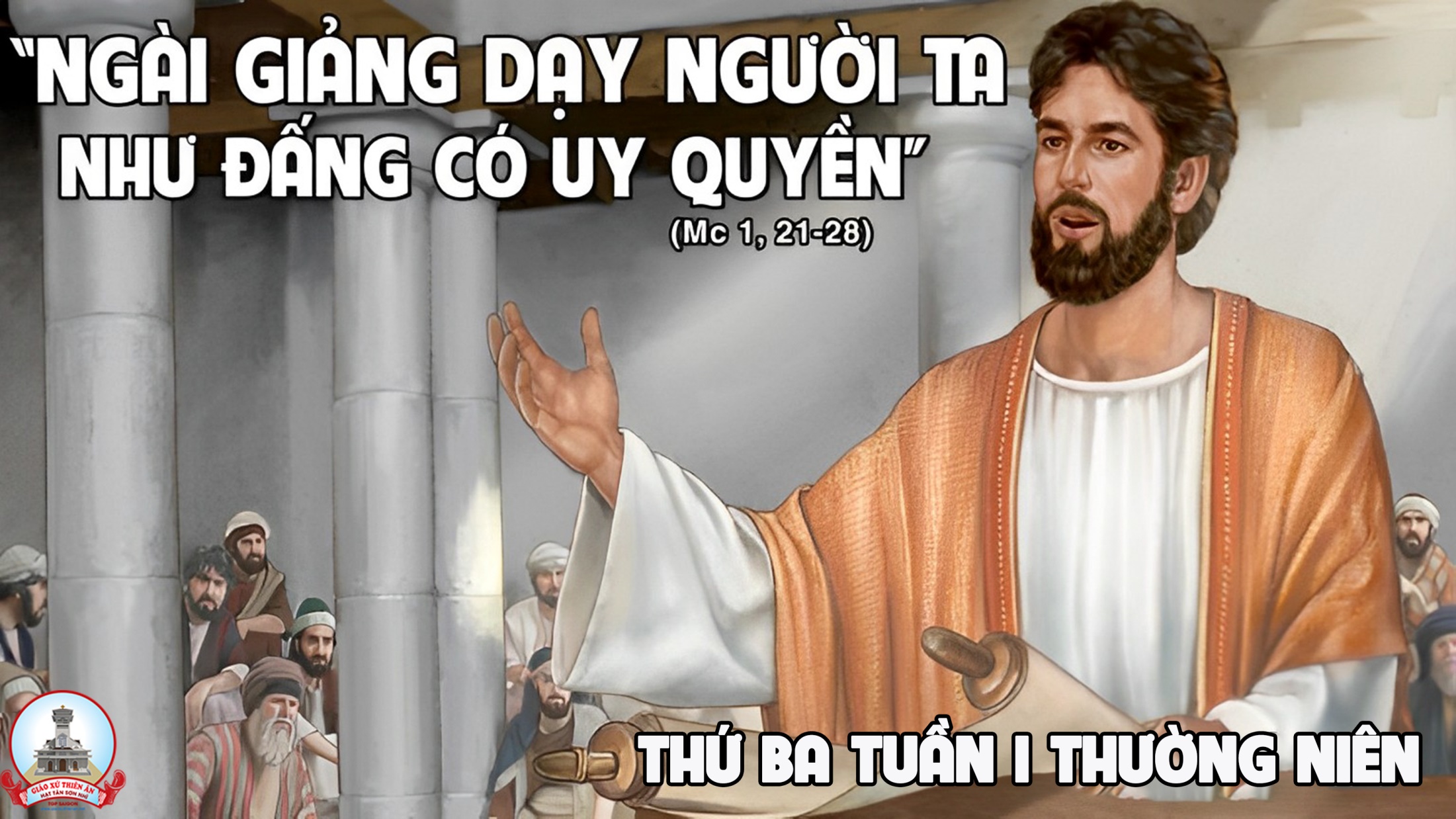 Tâm hồn con hoan hỷ vì Chúa, là Đấng cứu độ con.
Đáp ca:
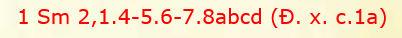 Alleluia-Alleluia.
Anh em hãy đón nhận lời Thiên Chúa, không phải như lời người phàm, nhưng như lời Thiên Chúa, đúng theo bản tính của lời ấy.
Alleluia.
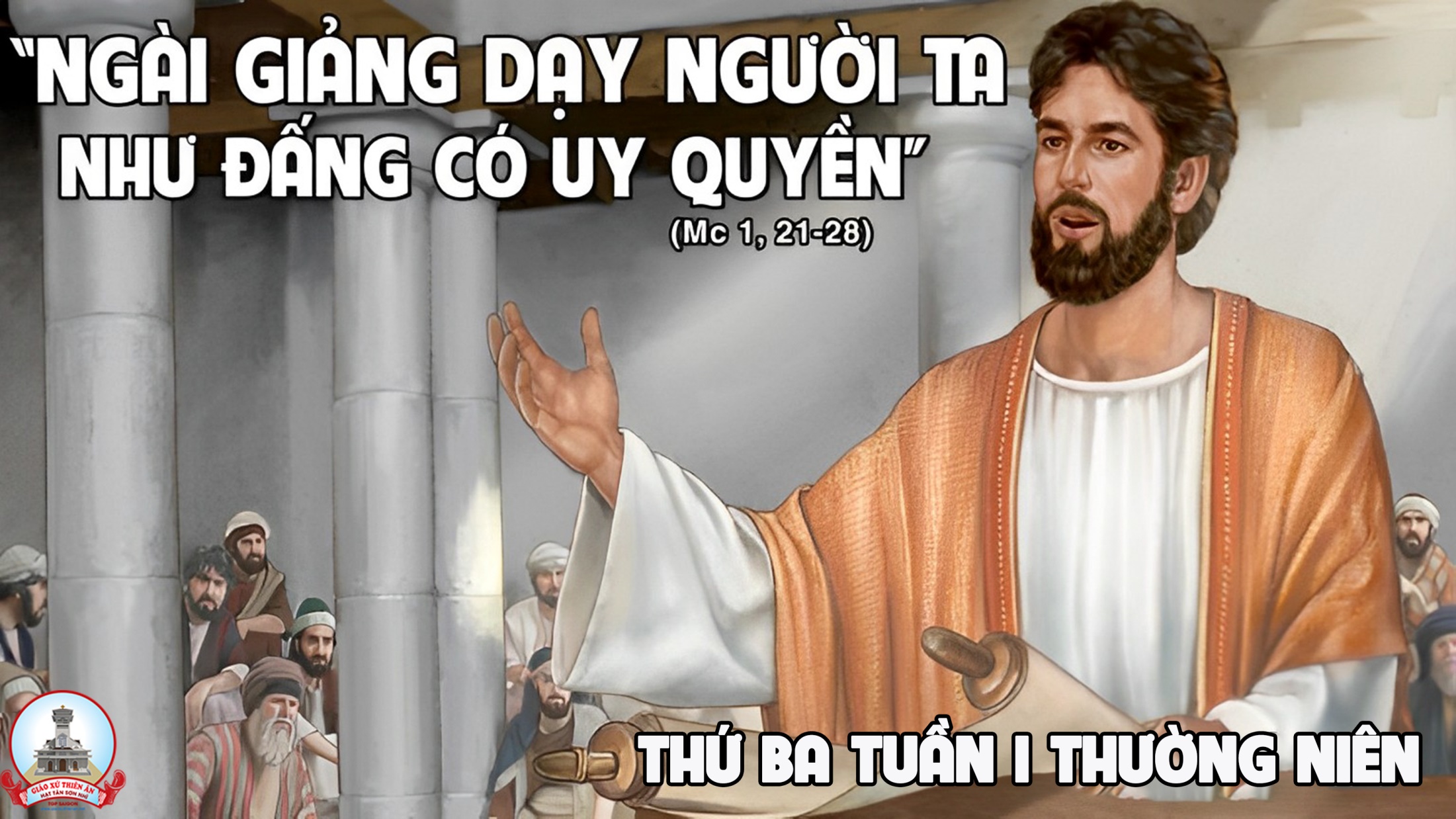 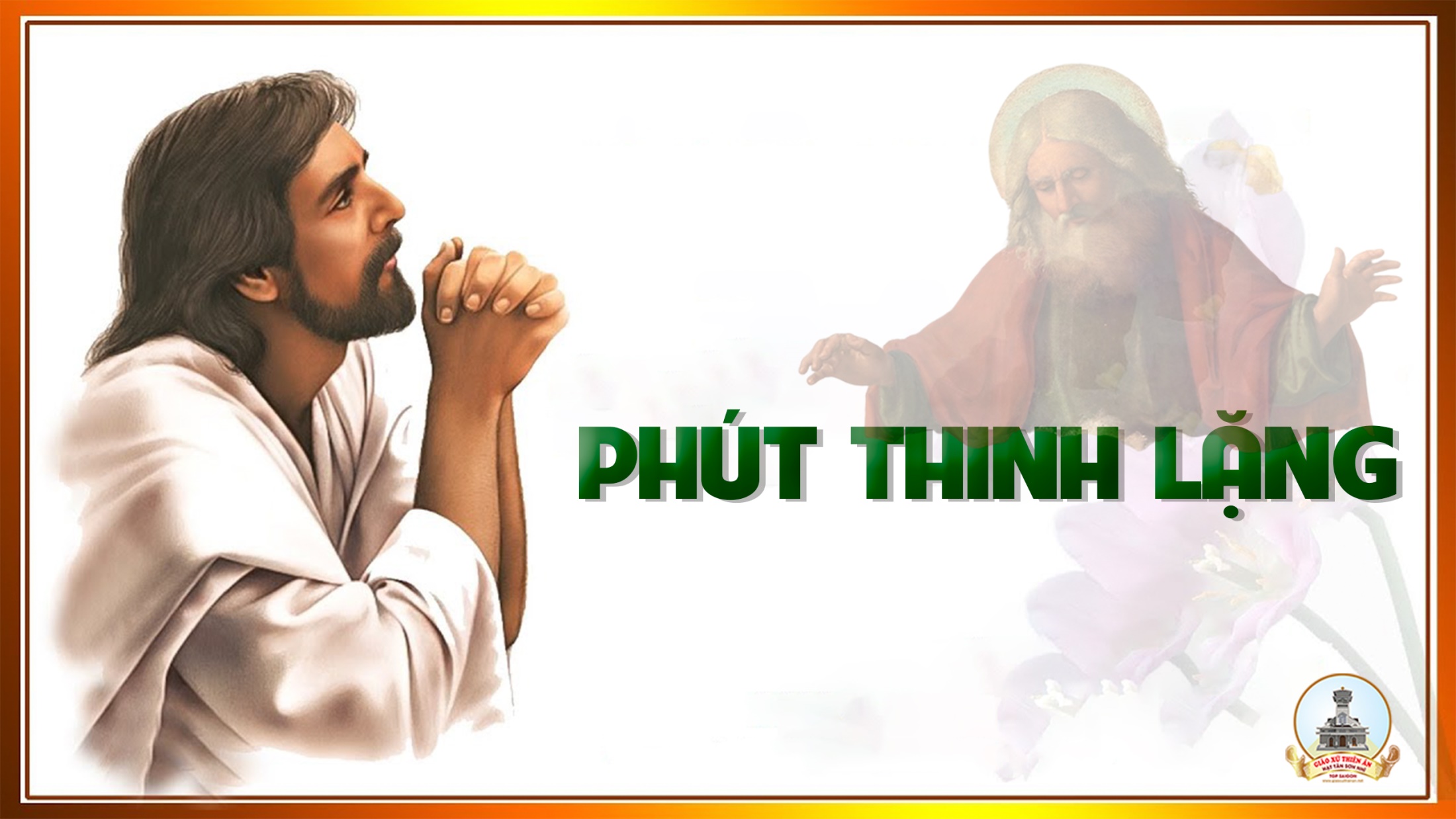 Thứ TưTuần IMùa Thường Niên
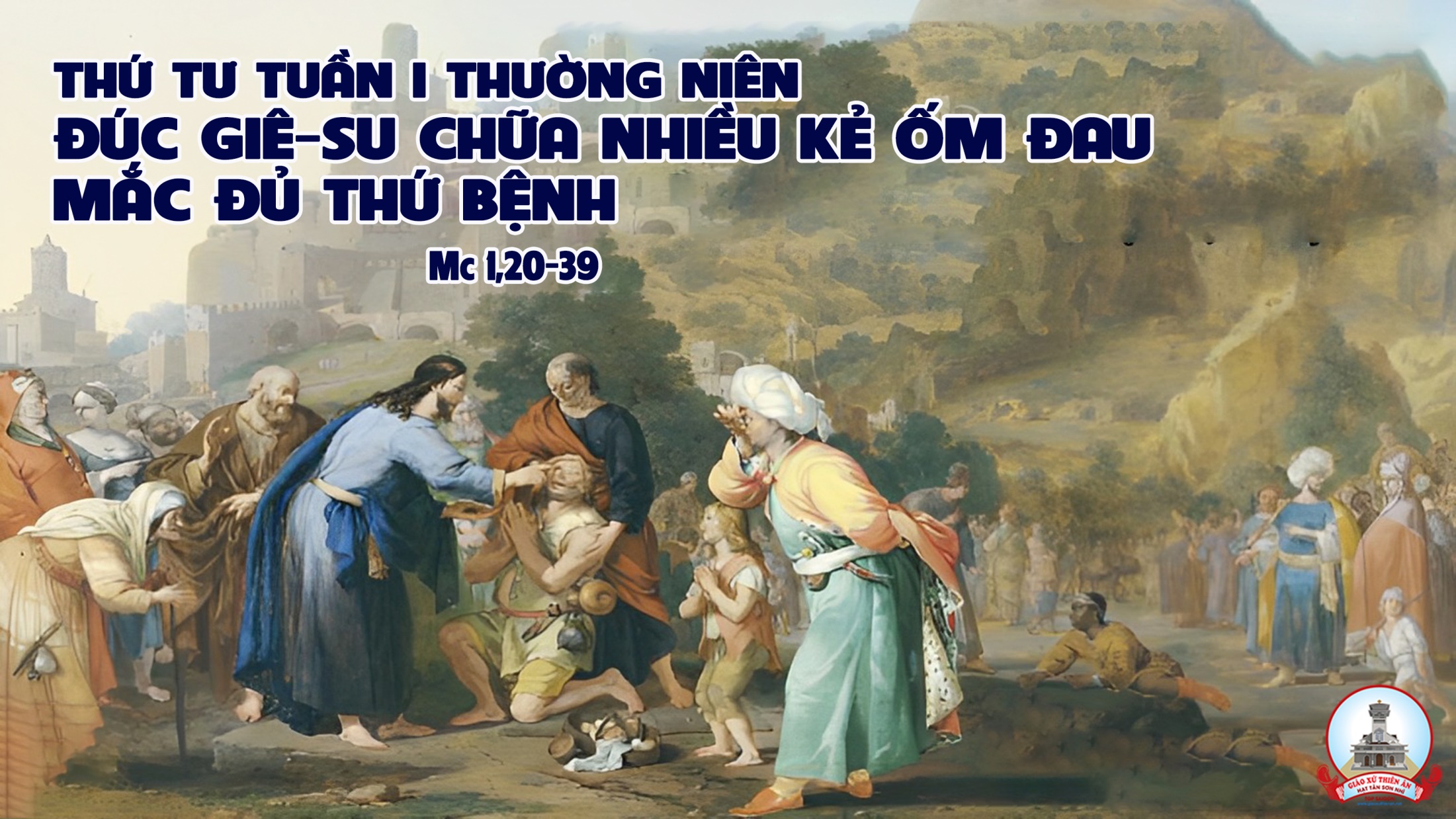 Lạy Chúa, này con xin đến để thực thi ý Ngài.
Đáp ca:
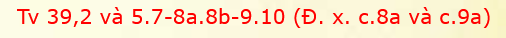 Alleluia-Alleluia.
Chúa nói : Chiên của tôi thì nghe tiếng tôi ; tôi biết chúng, và chúng theo tôi.
Alleluia.
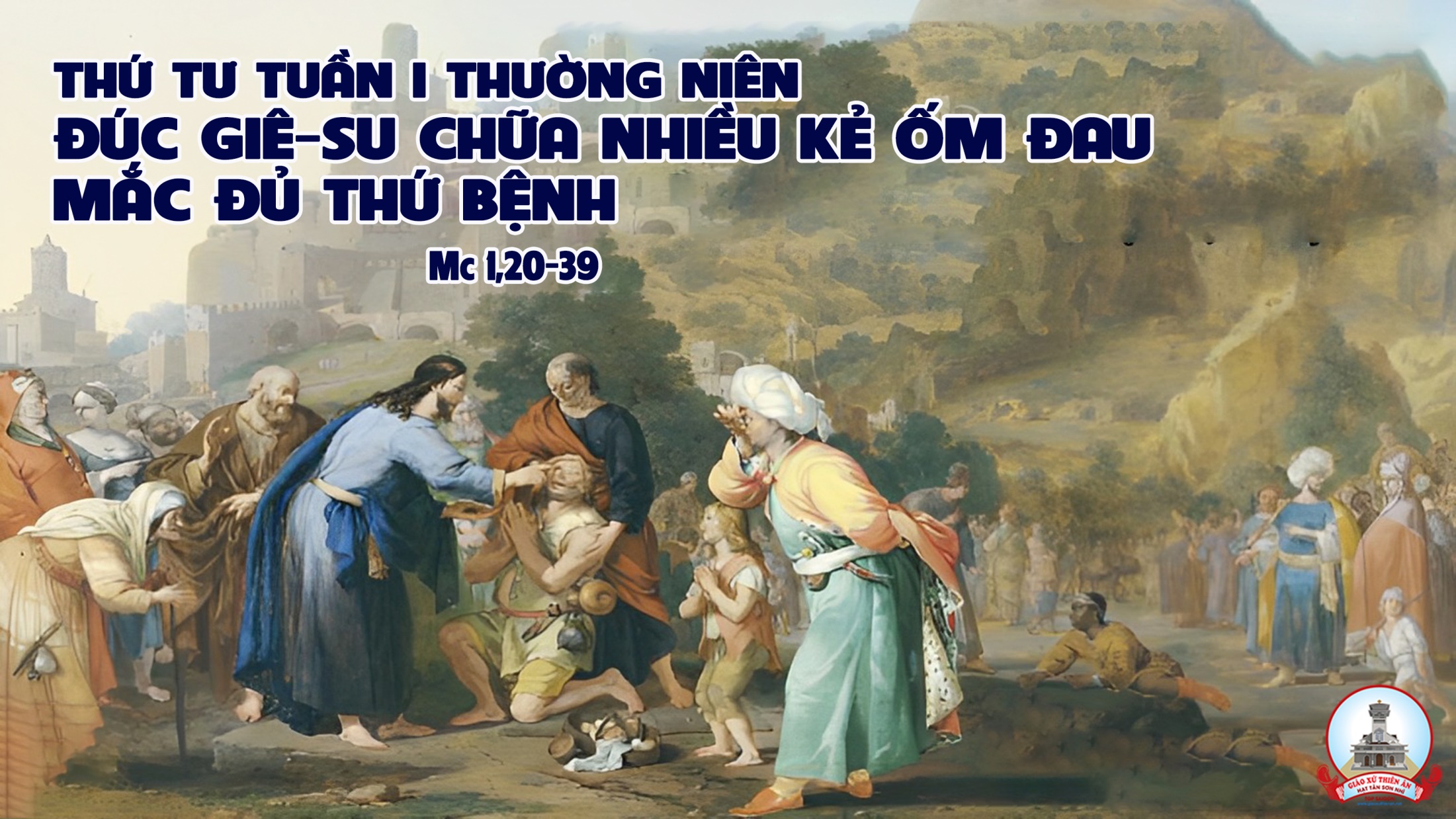 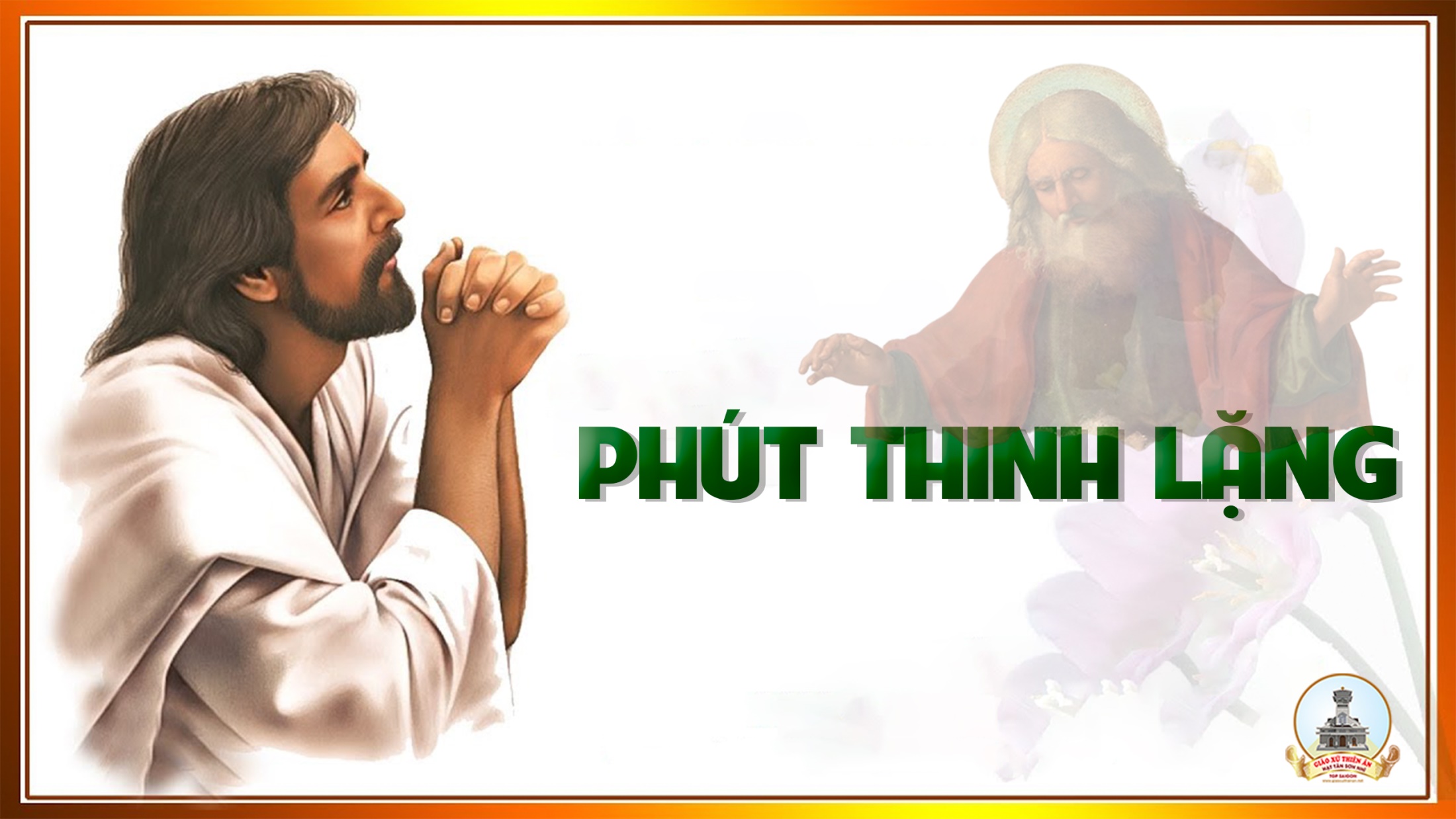 Thứ NămTuần IMùa Thường Niên
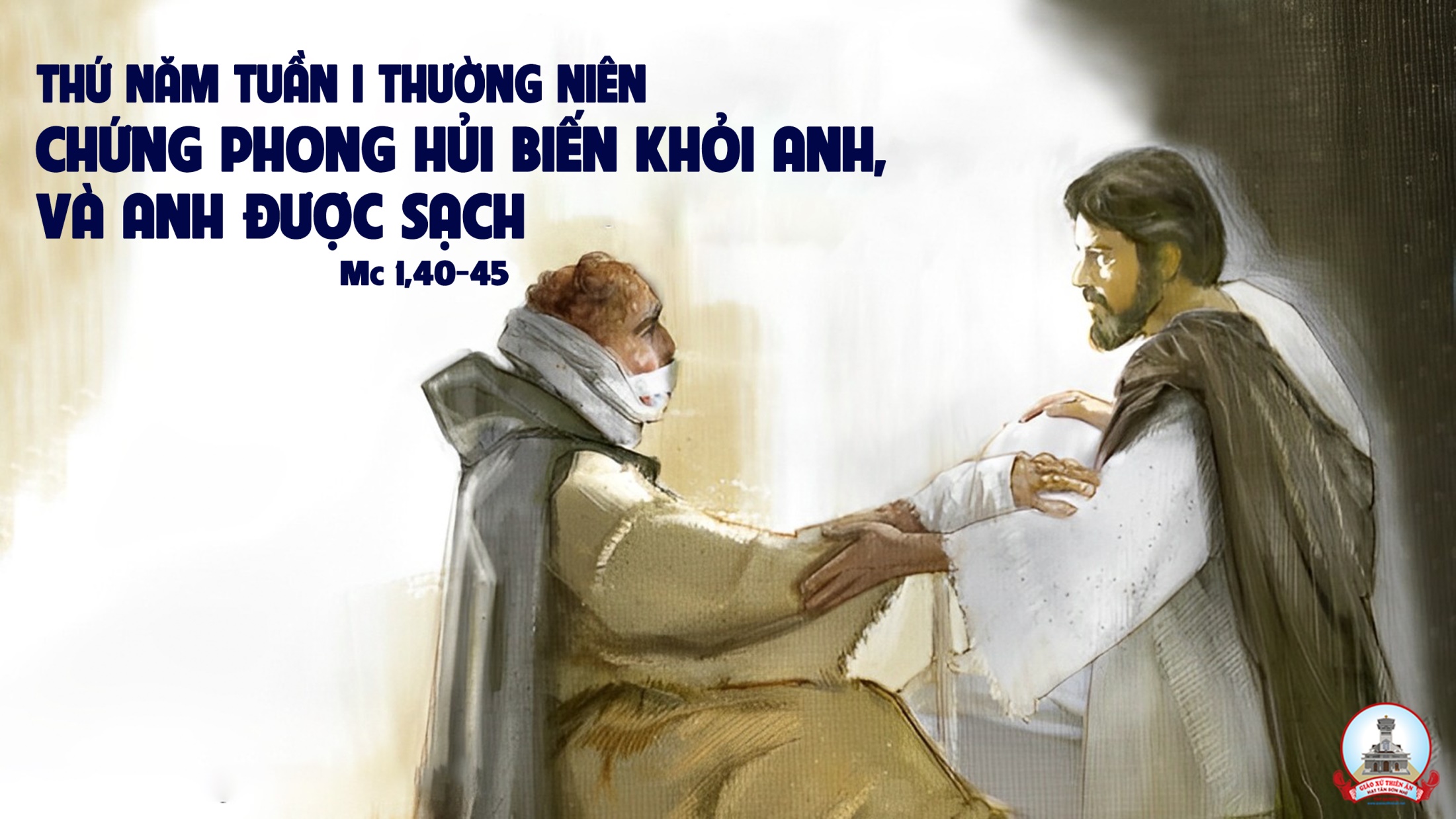 Lạy Chúa, xin thương tình cứu chuộc chúng con.
Đáp ca:
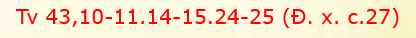 Alleluia-Alleluia.
Đức Giê-su rao giảng Tin Mừng Nước Trời, và chữa hết mọi kẻ bệnh hoạn tật nguyền trong dân.
Alleluia.
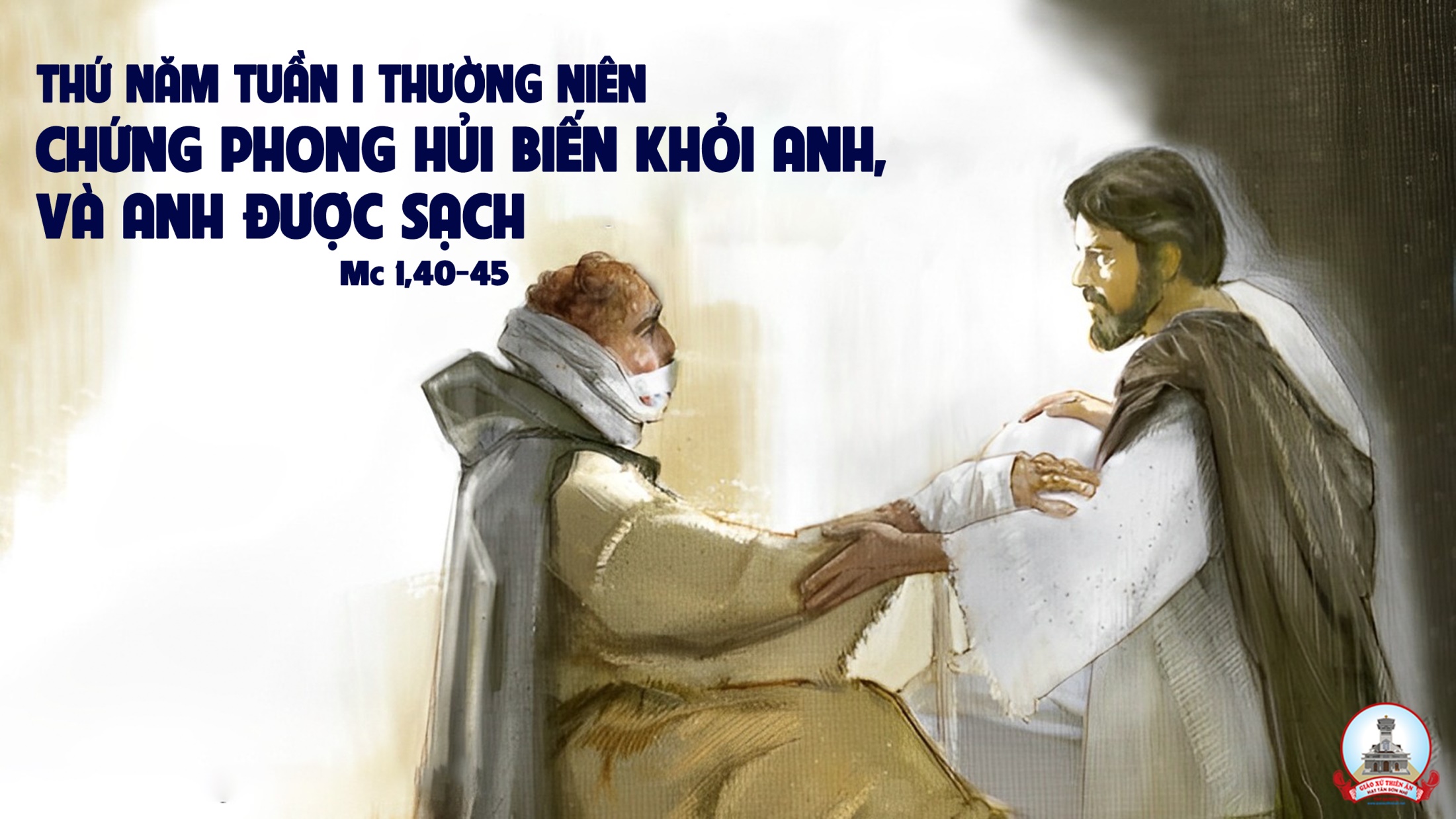 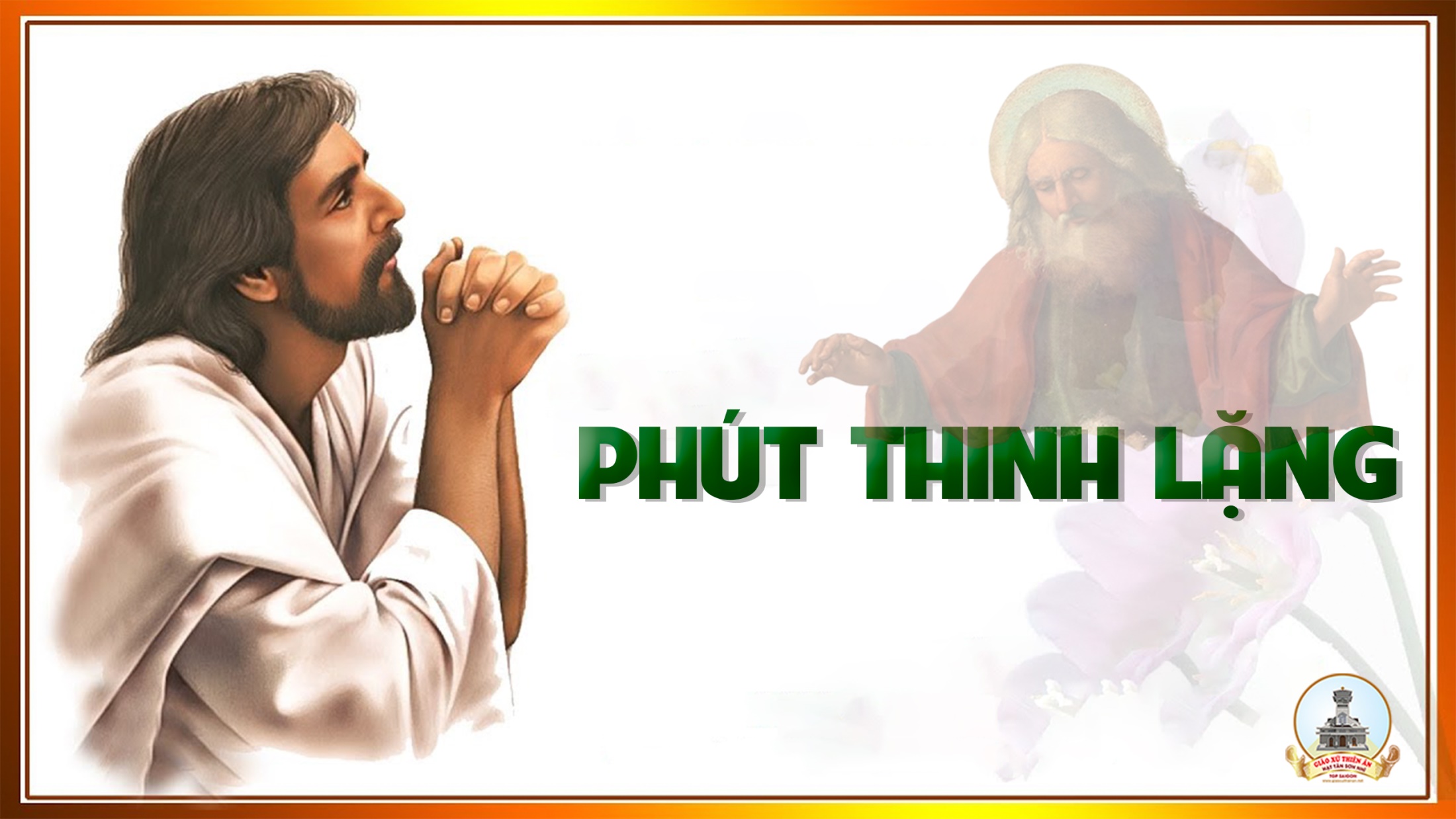 Thứ SáuTuần IMùa Thường Niên
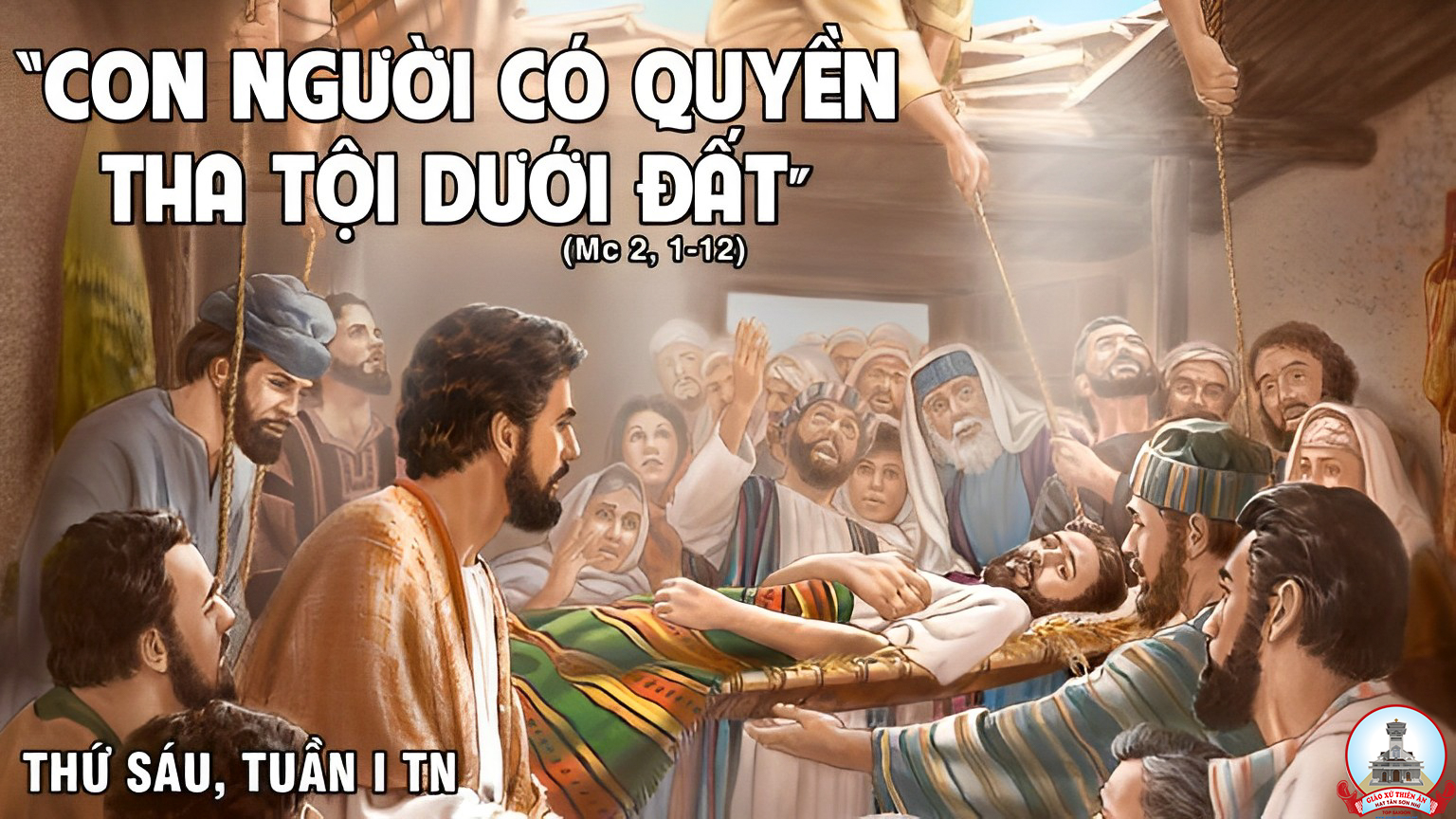 Lạy Chúa, tình thương Chúa, đời đời con ca tụng.
Đáp ca:
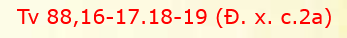 Alleluia-Alleluia.
Vị ngôn sứ vĩ đại đã xuất hiện giữa chúng ta, và Thiên Chúa đã viếng thăm dân Người.
Alleluia.
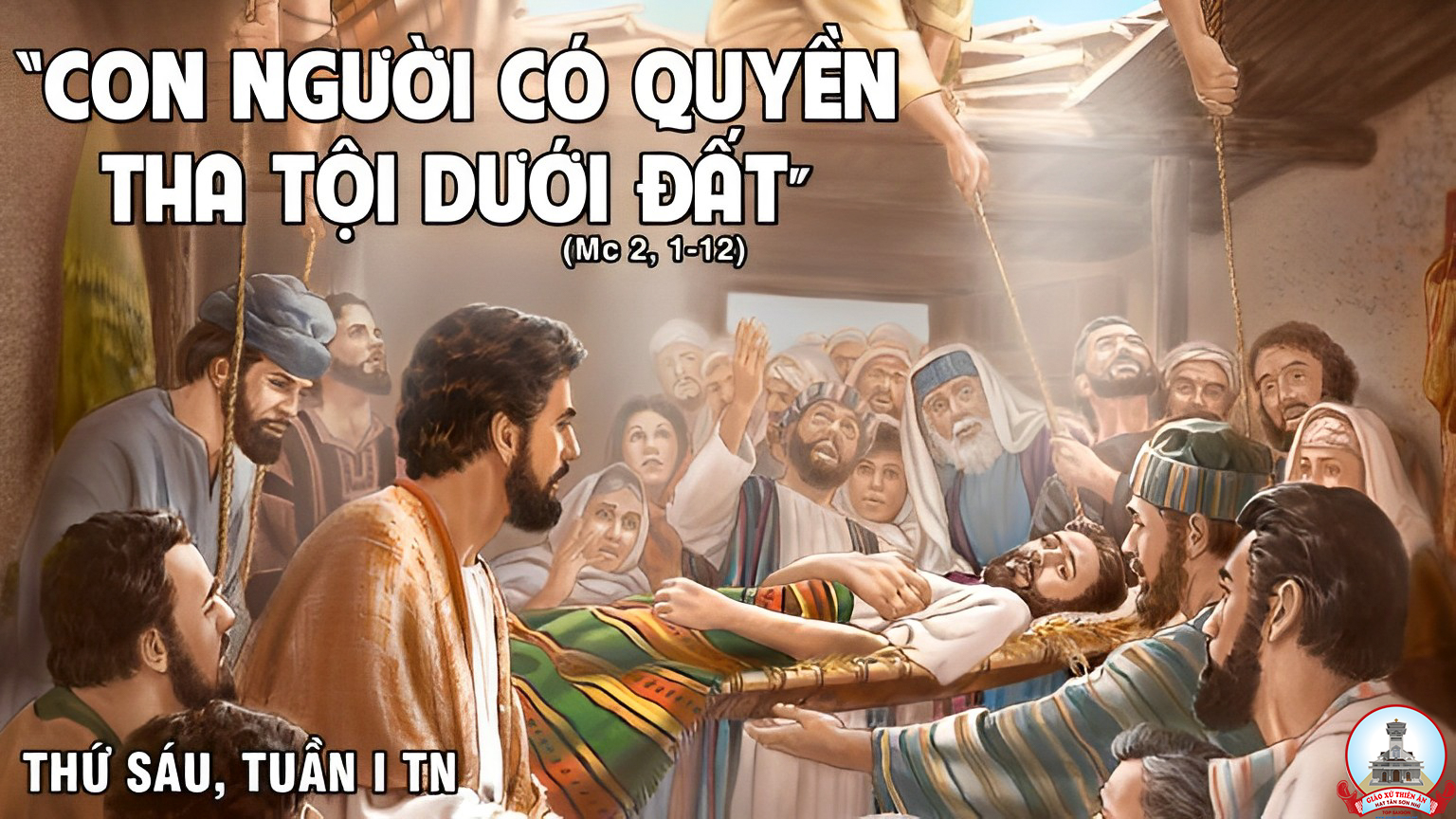 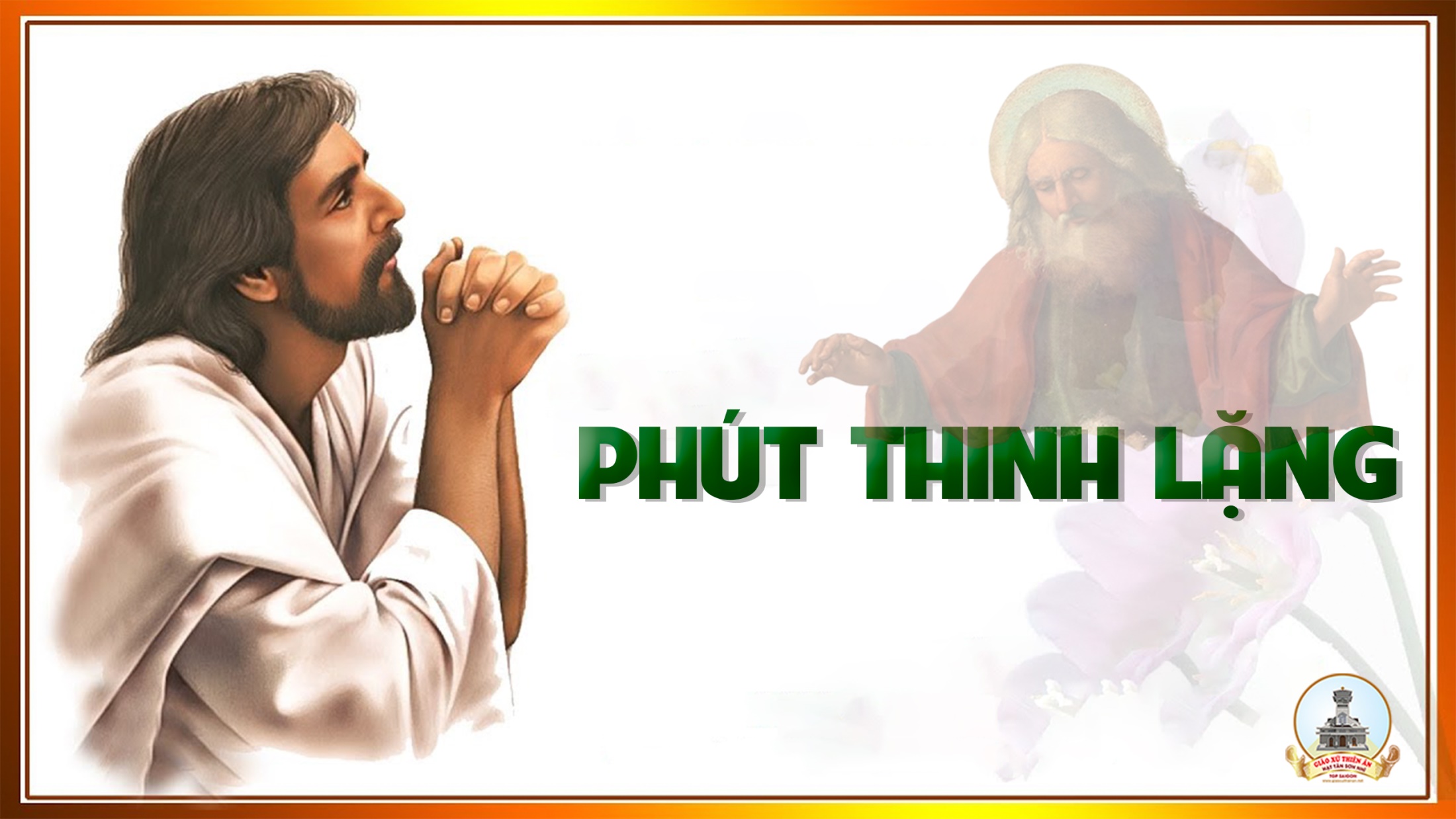 Thứ BảyTuần IMùa Thường Niên
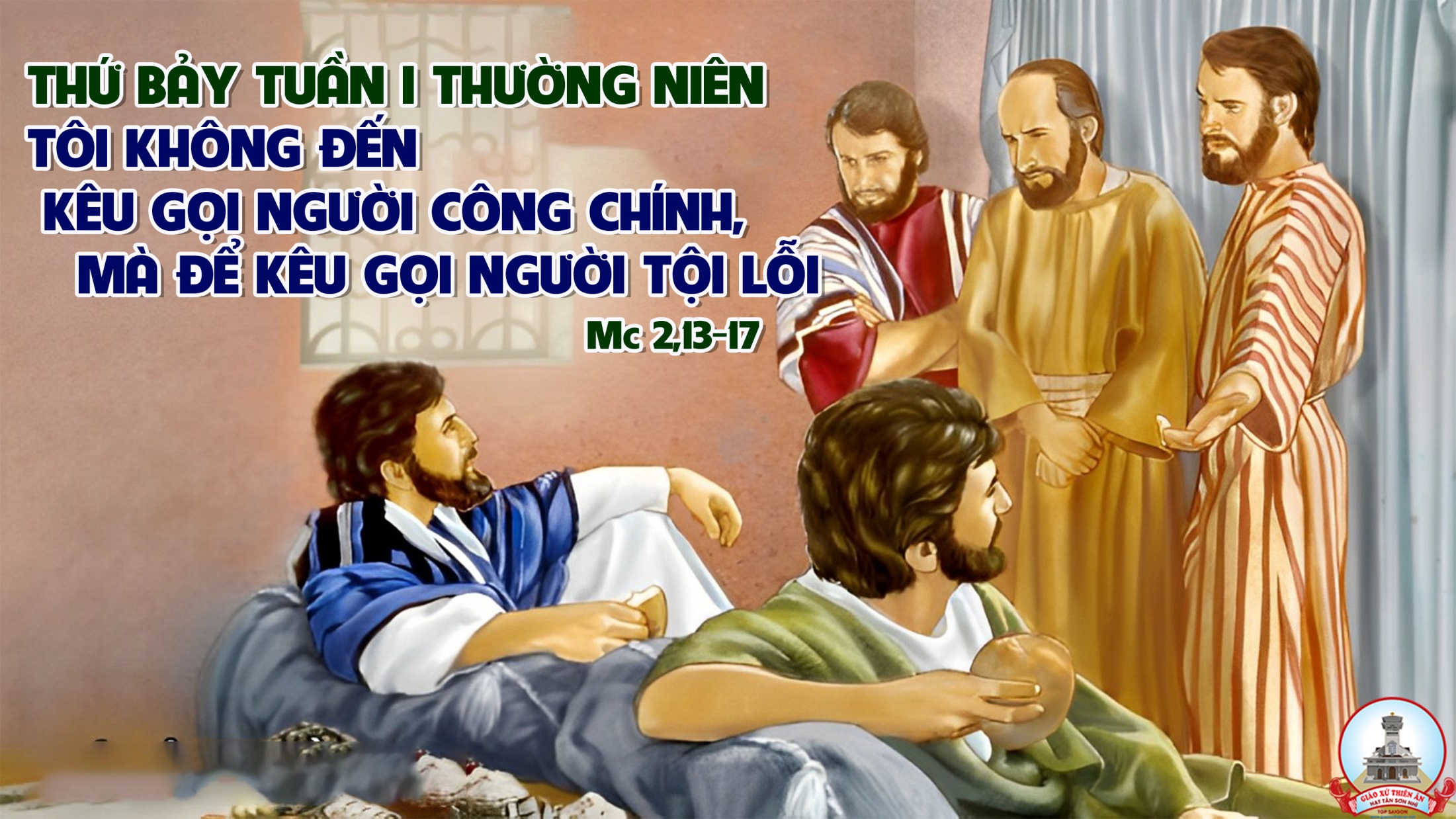 Lạy Chúa, Ngài tỏ uy lực khiến nhà vua sung sướng.
Đáp ca:
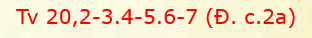 Alleluia-Alleluia.
Chúa đã sai tôi đi loan báo Tin Mừng cho kẻ nghèo hèn, công bố cho kẻ bị giam cầm biết họ được tha.
Alleluia.
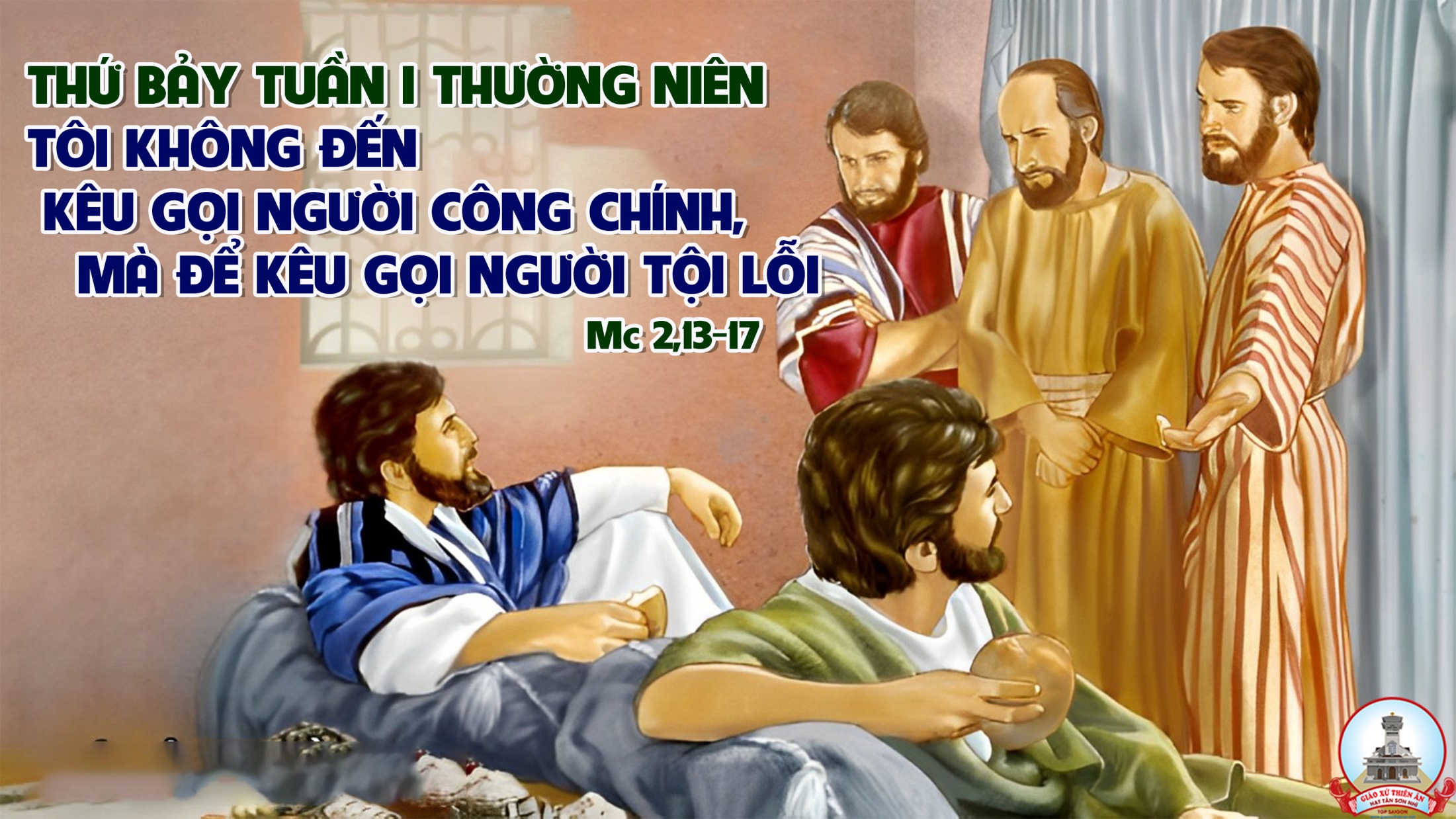 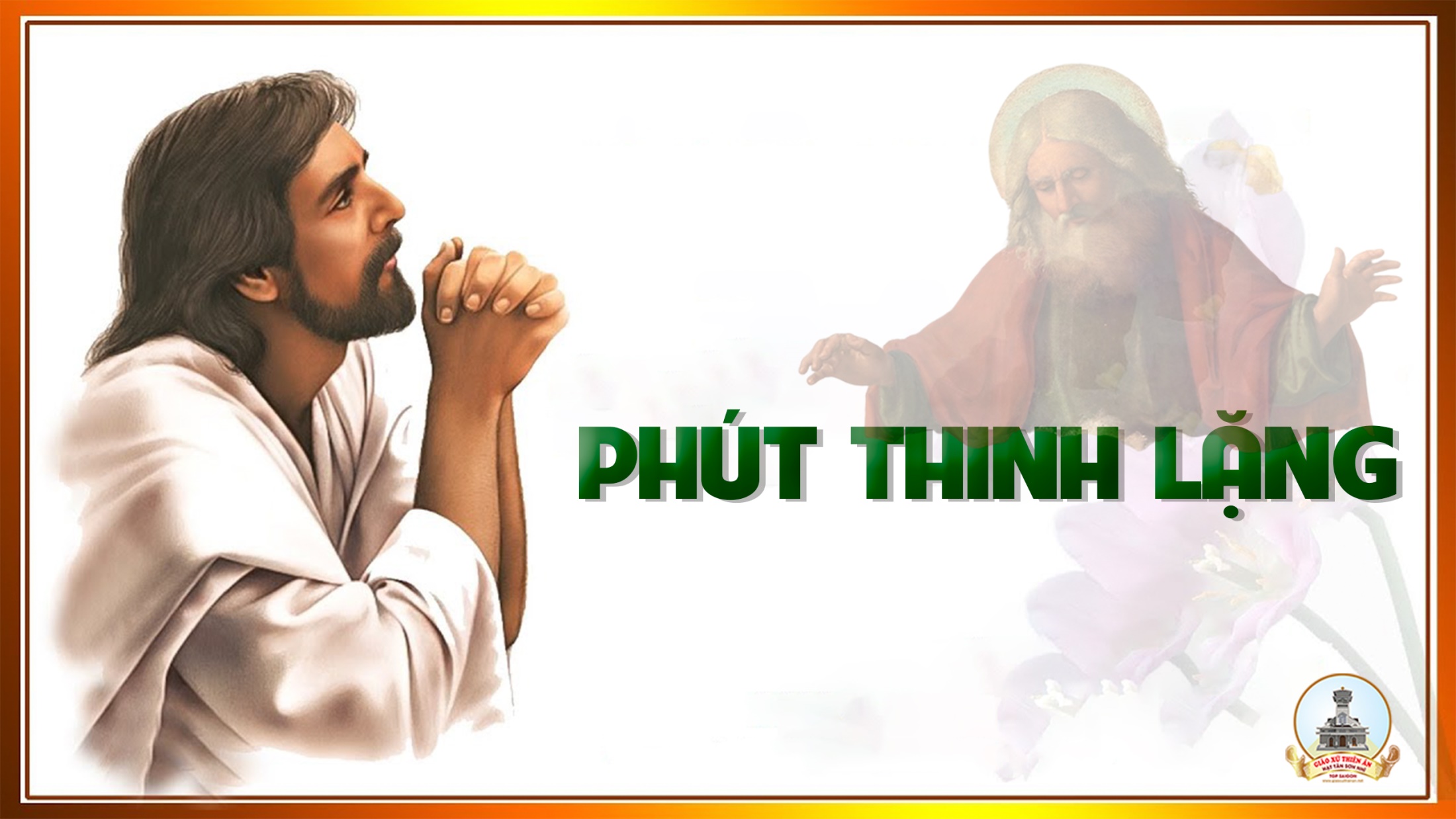